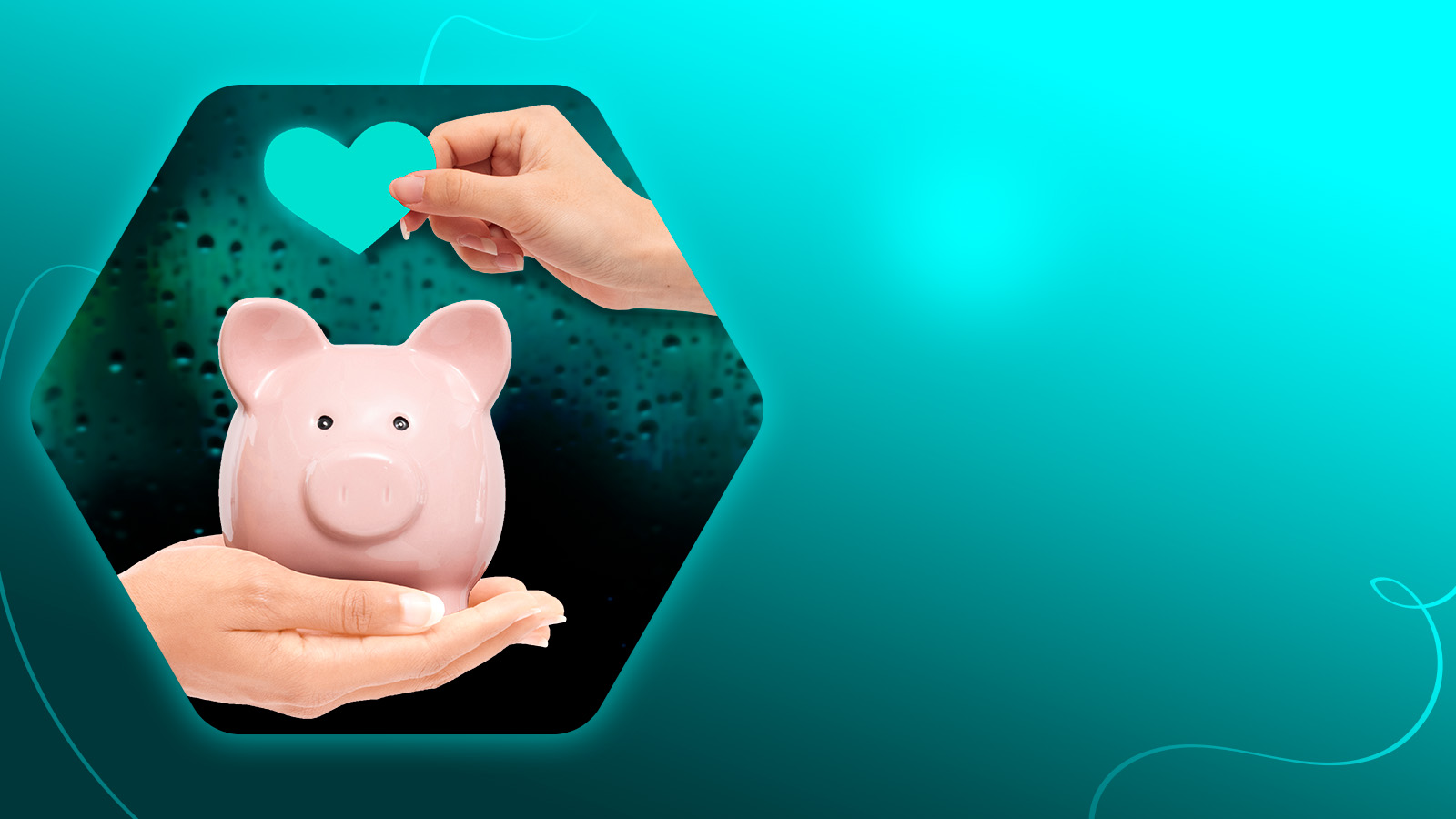 Финансовый отчет 
август 2024
на 01.08.2024: 4 502 444,17 рубля

Поступило за август 2024: 5 027 156,26 рублей, из них:
	- физические лица: 4 995 020,19 рублей
	- юридические лица: 20 000 рублей
	- предпринимательская деятельность: 12 136,07 рублей

Израсходовано за август 2024: 3 666 723,45 рубля, из них:
- уставная деятельность: 3 282 769,50 рублей
- административная деятельность: 383 953,95 рубля
Остаток на 31.08.2024: 5 862 876,98 рублей